МОРДОВИЯСТАТ
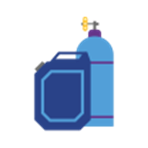 СРЕДНИЕ ПОТРЕБИТЕЛЬСКИЕ ЦЕНЫ НА БЕНЗИН АВТОМОБИЛЬНЫЙ И ДИЗЕЛЬНОЕ ТОПЛИВО ПО РЕСПУБЛИКЕ МОРДОВИЯ
по состоянию на 06.05.2022 года
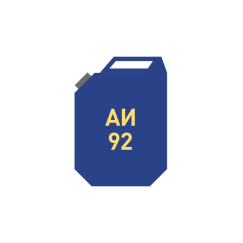 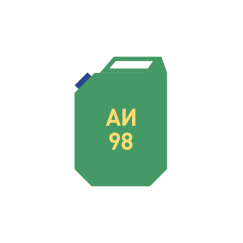 100,0%
46,41
100,0 %
57,67
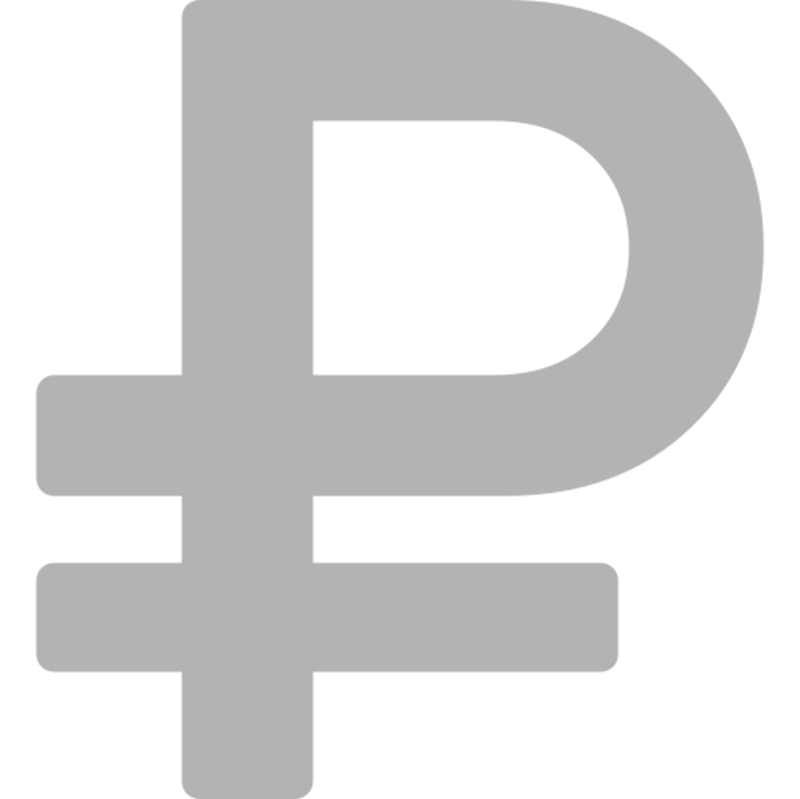 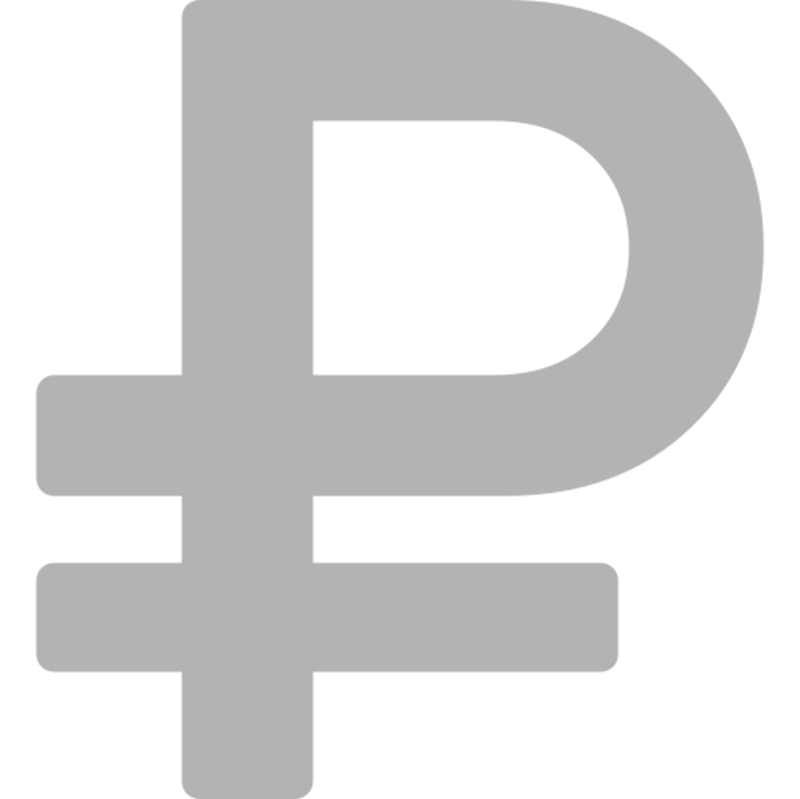 …………………………………………….....…………….
……………………………………………
Бензин автомобильный марки АИ-92, л
Бензин автомобильный марки АИ-98 и выше, л
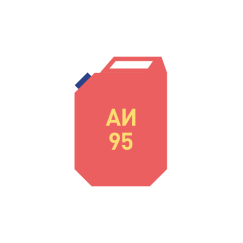 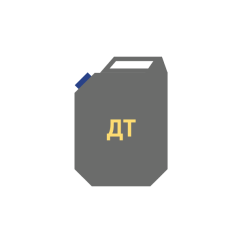 50,68
100,0%
100,0 %
52,59
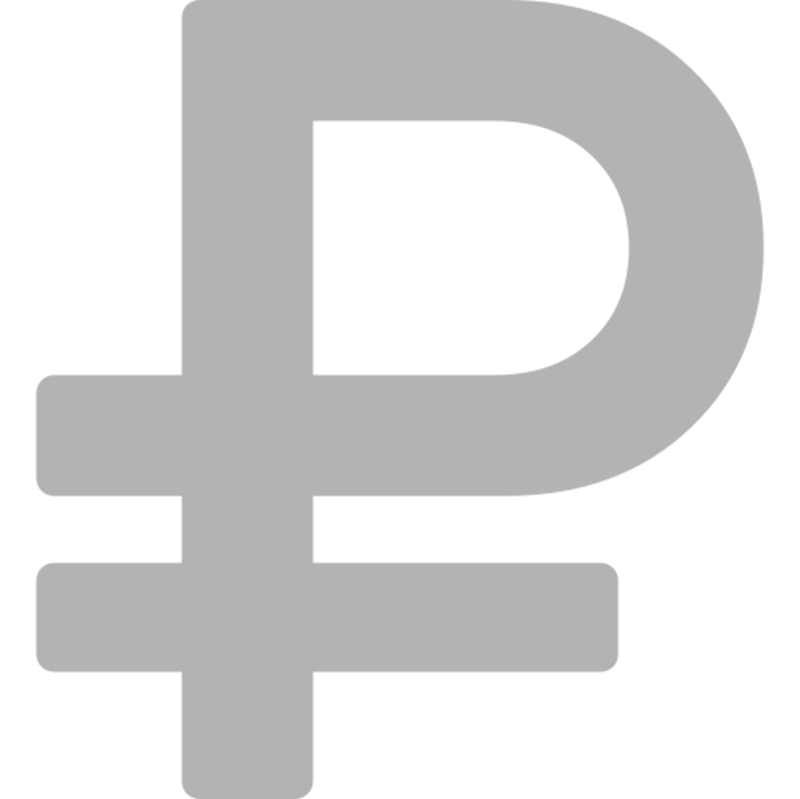 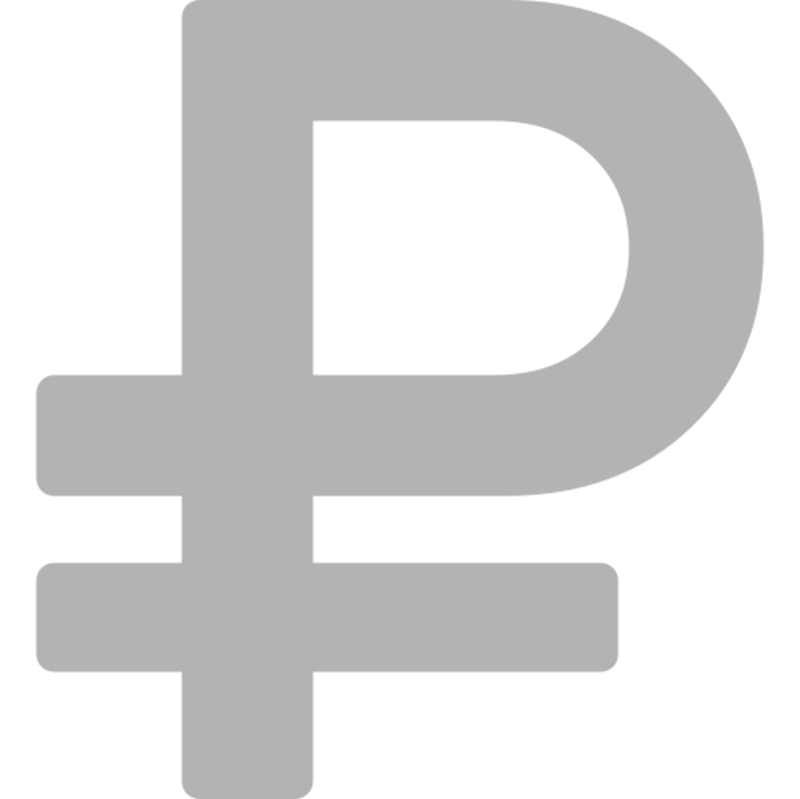 ………………………………………….
……………………………………………
Бензин автомобильный марки АИ-95, л
Дизельное топливо, л
1